18.03.21LO: To know how to multiply by 4.
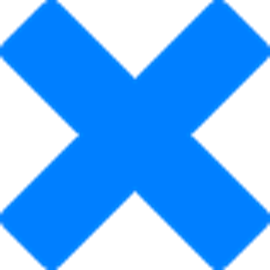 Vocab 
array	          
bar model
remainder
repeated addition
multiplication sentence 
division statement
equal
multiply
divide
times-tables
sharing 
grouping
division facts
factor
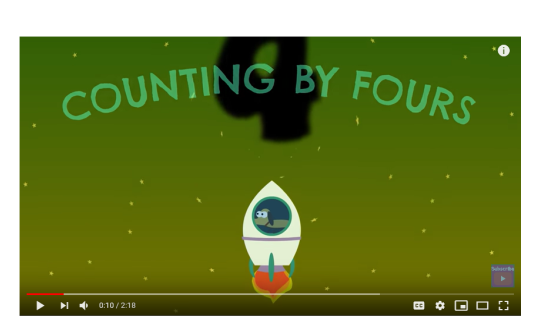 There are 6 dogs. 
How many dog legs are there in total?
 
Write a multiplication statement to work out the answer.
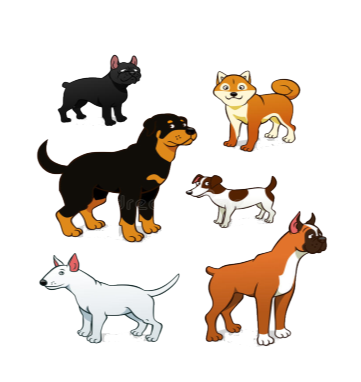 There are ___ dogs. Each dog has ___ legs.
6 x 4 = ___
There are ___ dog legs in total.
An owner comes in to the shop and wants to buy 5 bags of dog food. 
The owner pays 20 £1 coins in total for the 5 bags.

Is this the correct amount?
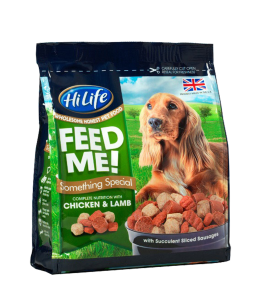 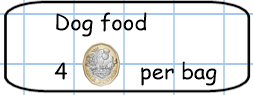 How much does it cost in total for 4 bags of dog food?
___ x ___ = ____


It costs ___ £1 coins in totalfor 4 bags of dog food.
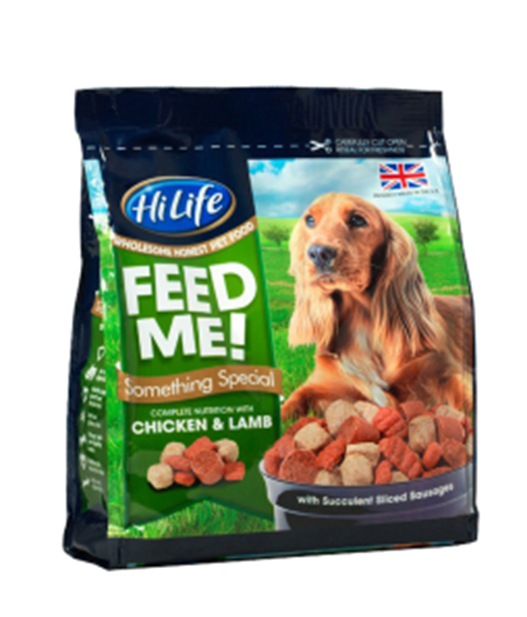 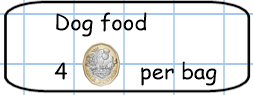 There are 7 dogs. 
How many dogs legs are there in total?

___ x ___ = ____
There are ___ dog legs altogether.
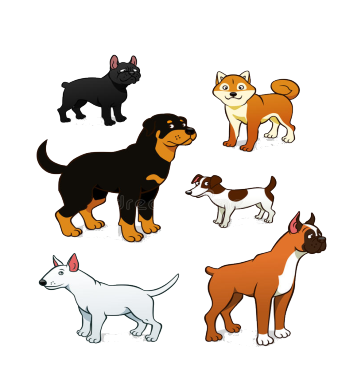 There are 32 dog legs in total.
How many dogs are there? 

There are ___ dogs because ___ x ___ = ___
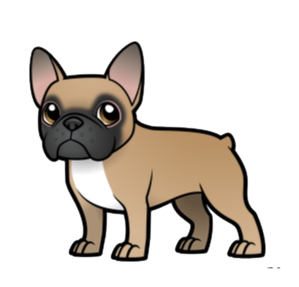 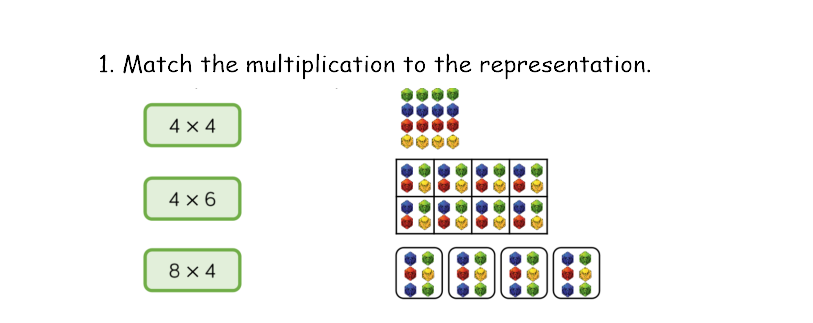 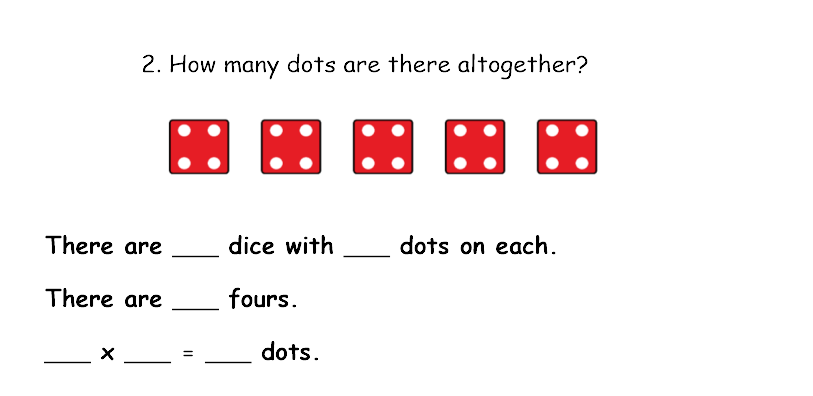 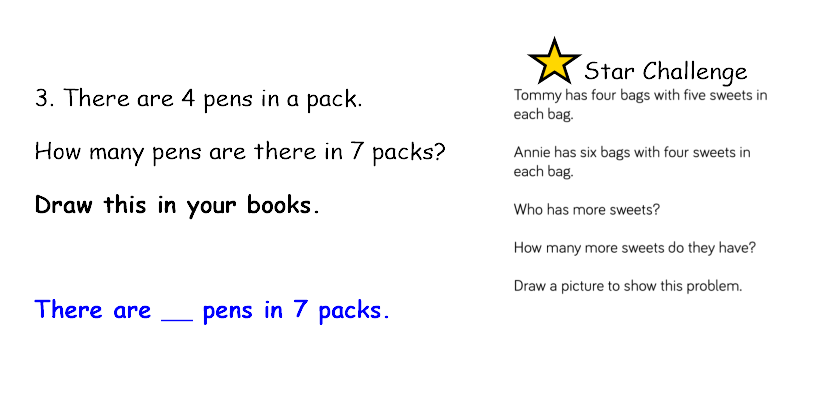 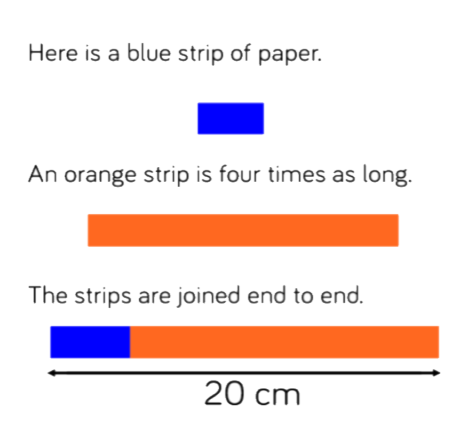 Class discussion:

How long is the blue strip?
How long is the orange strip?
Explain how you know?